WEEKLY 2.24-2.28
LUNCH MENU
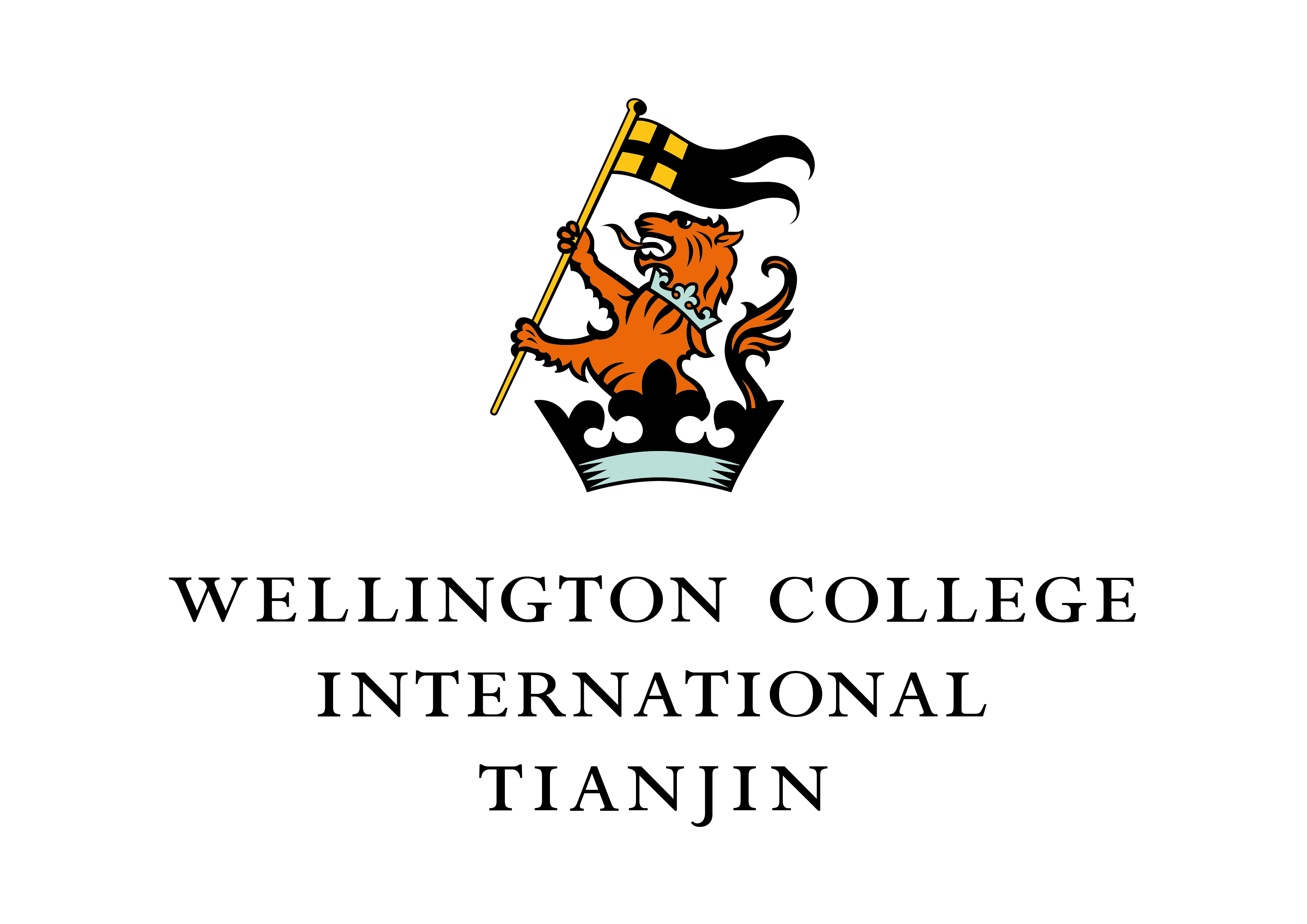 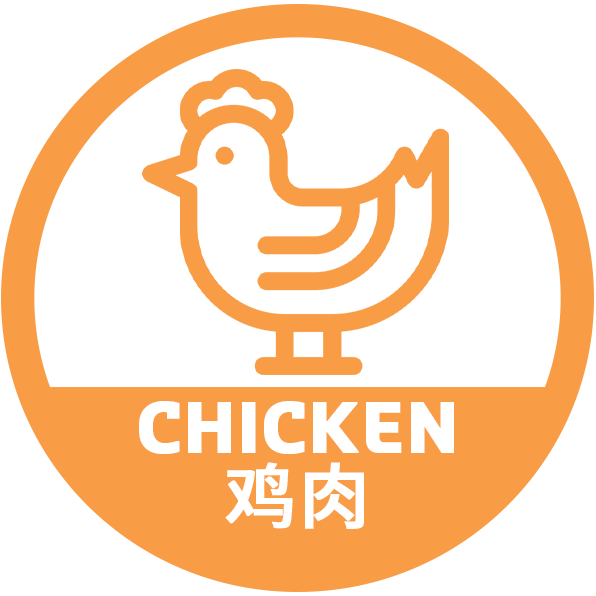 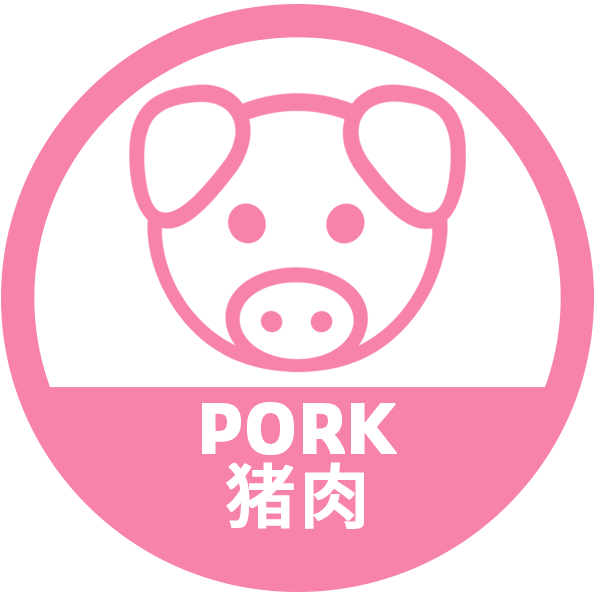 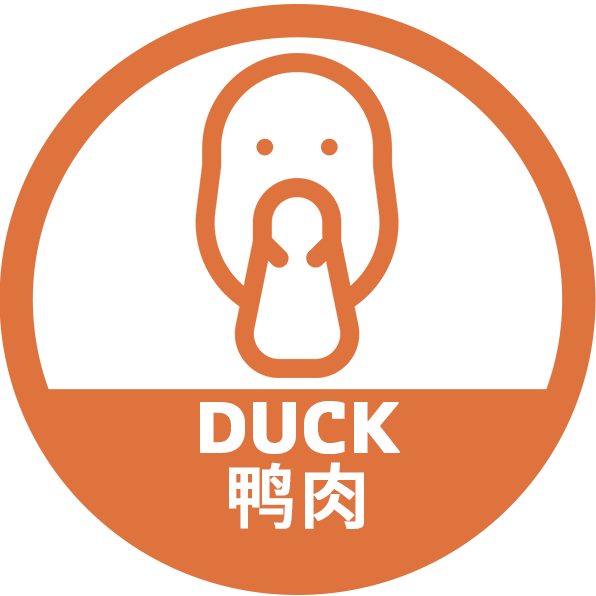 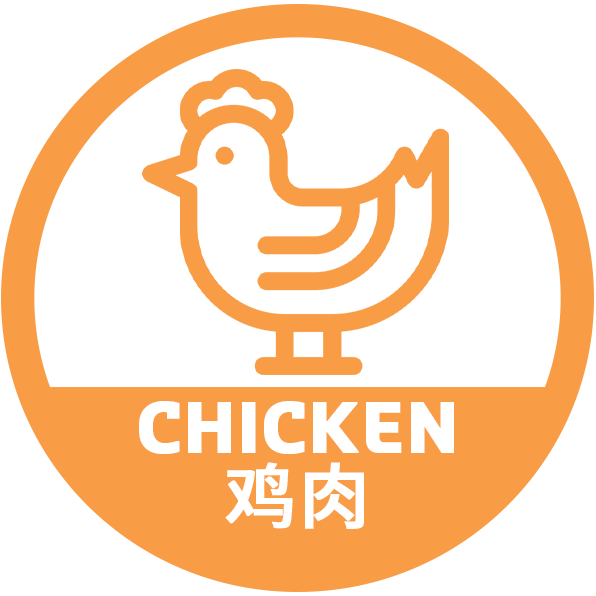 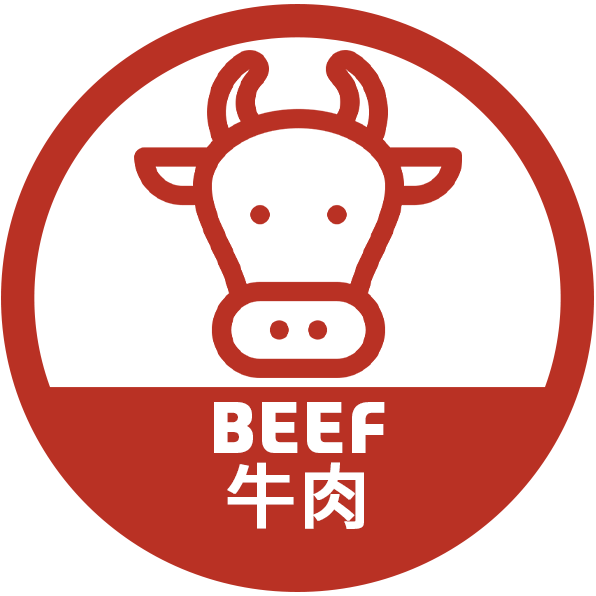 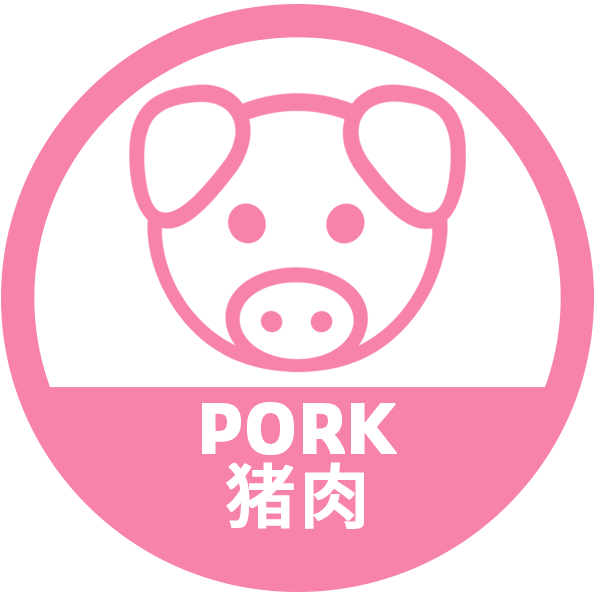 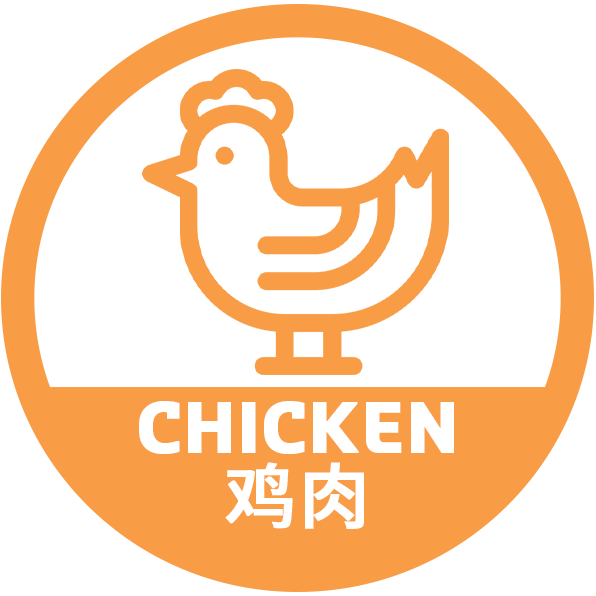 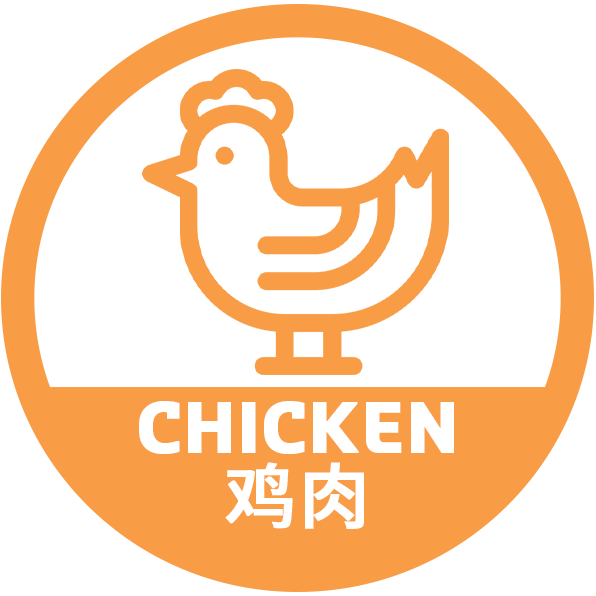 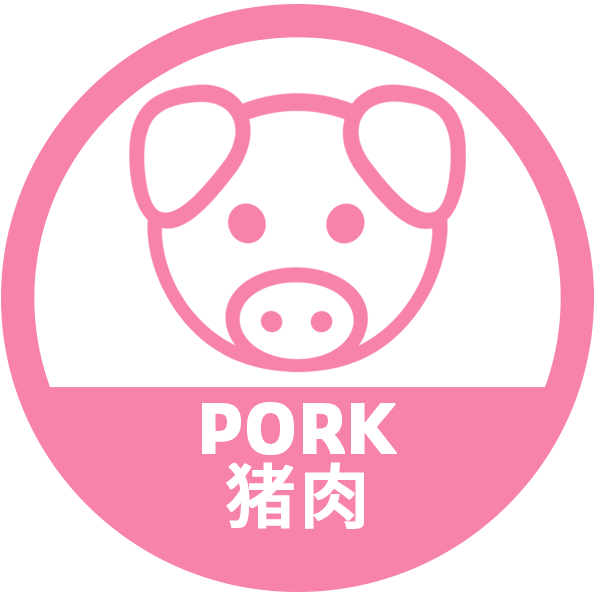 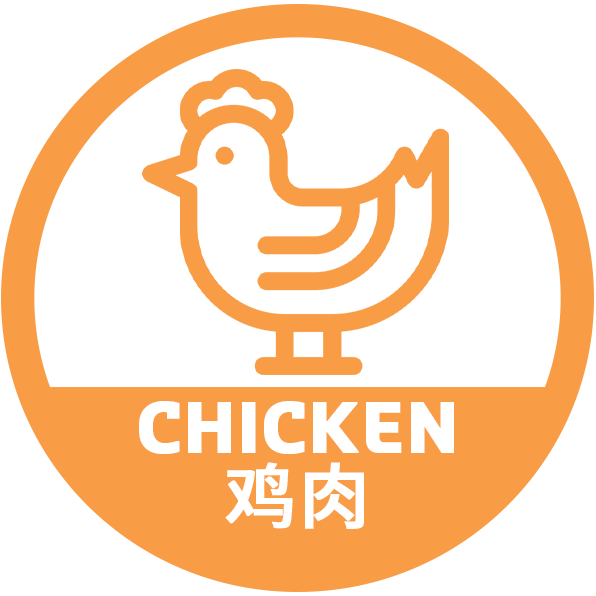 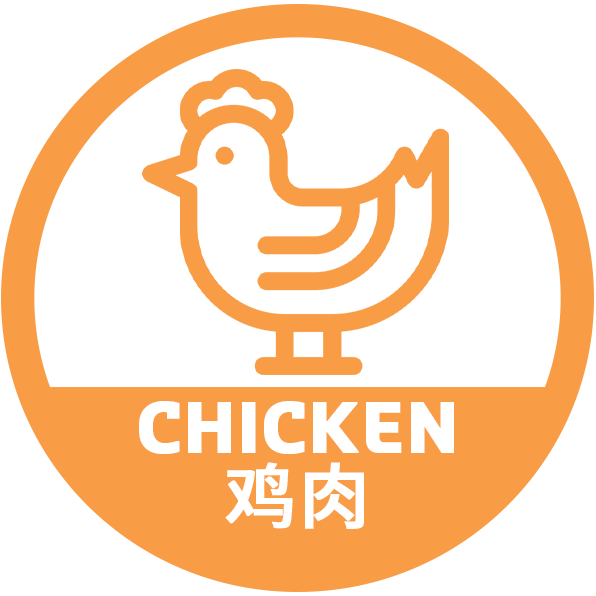 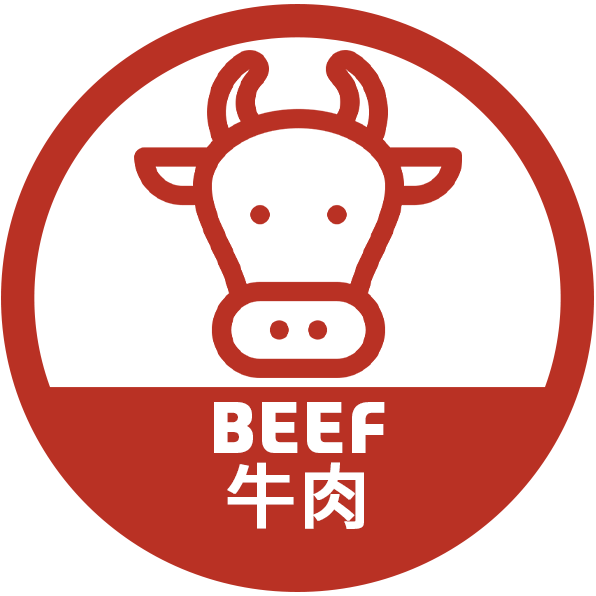 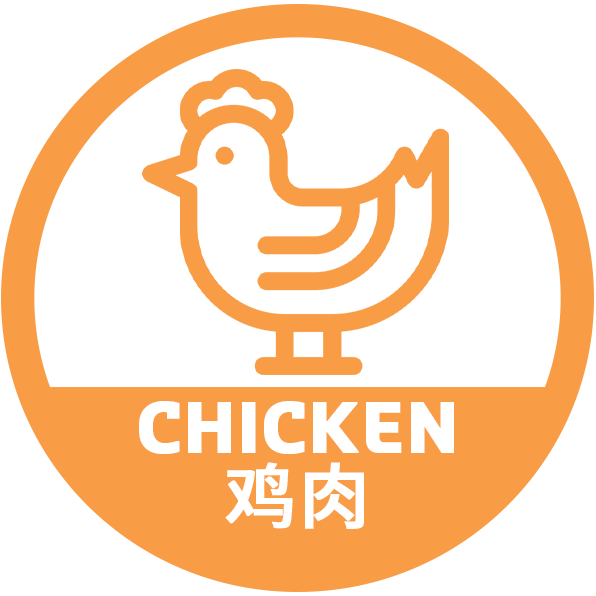 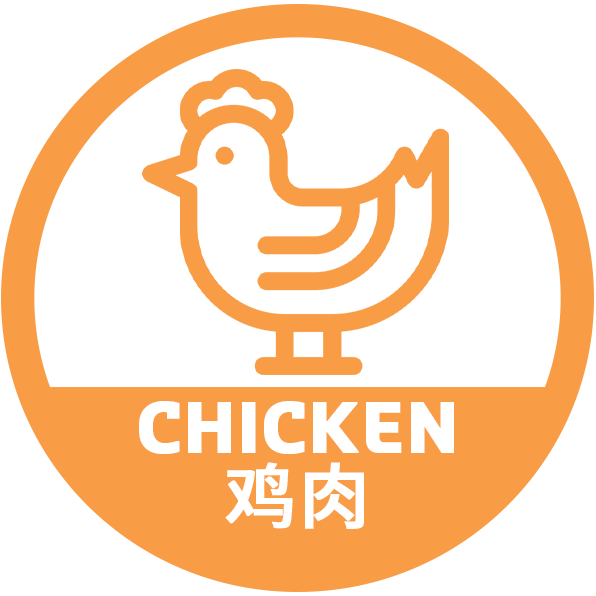 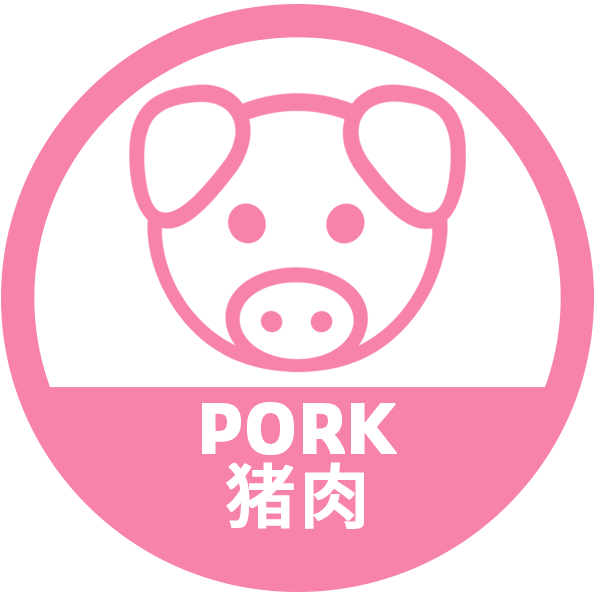 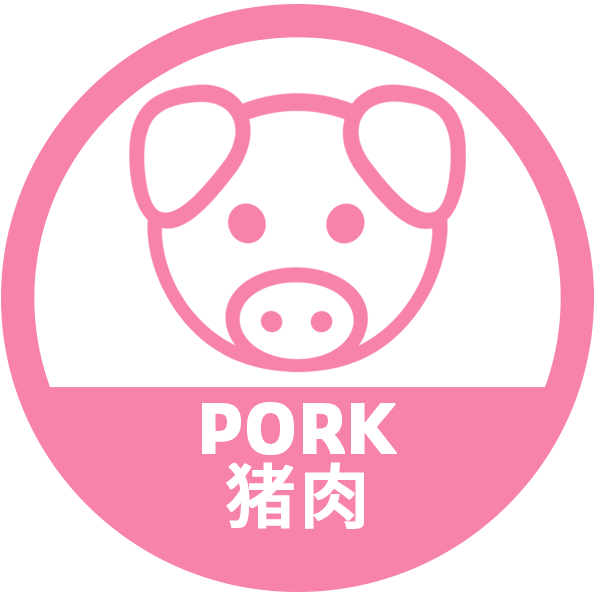 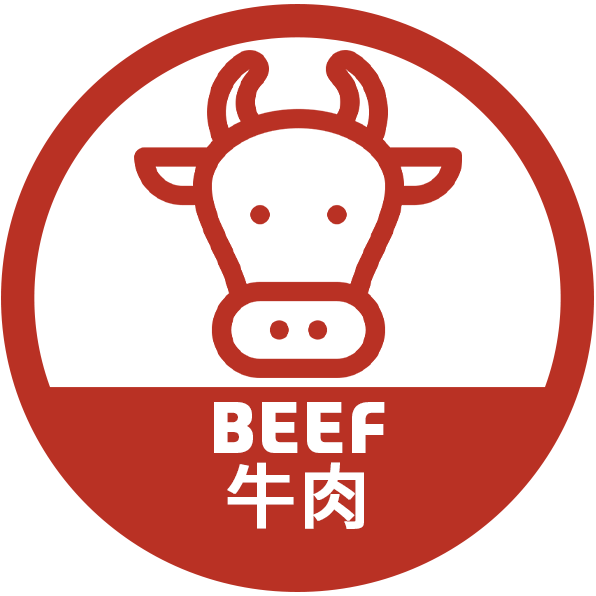 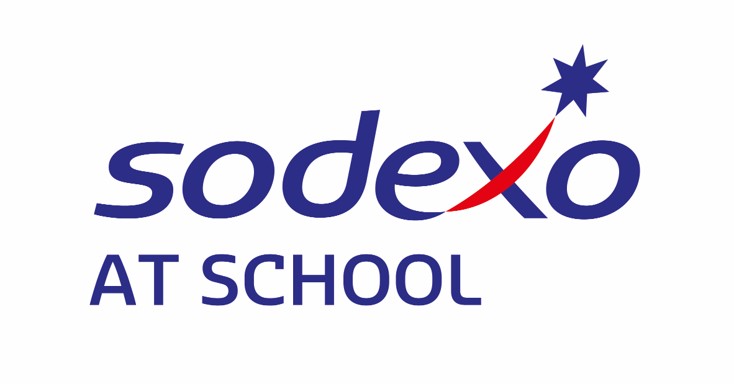 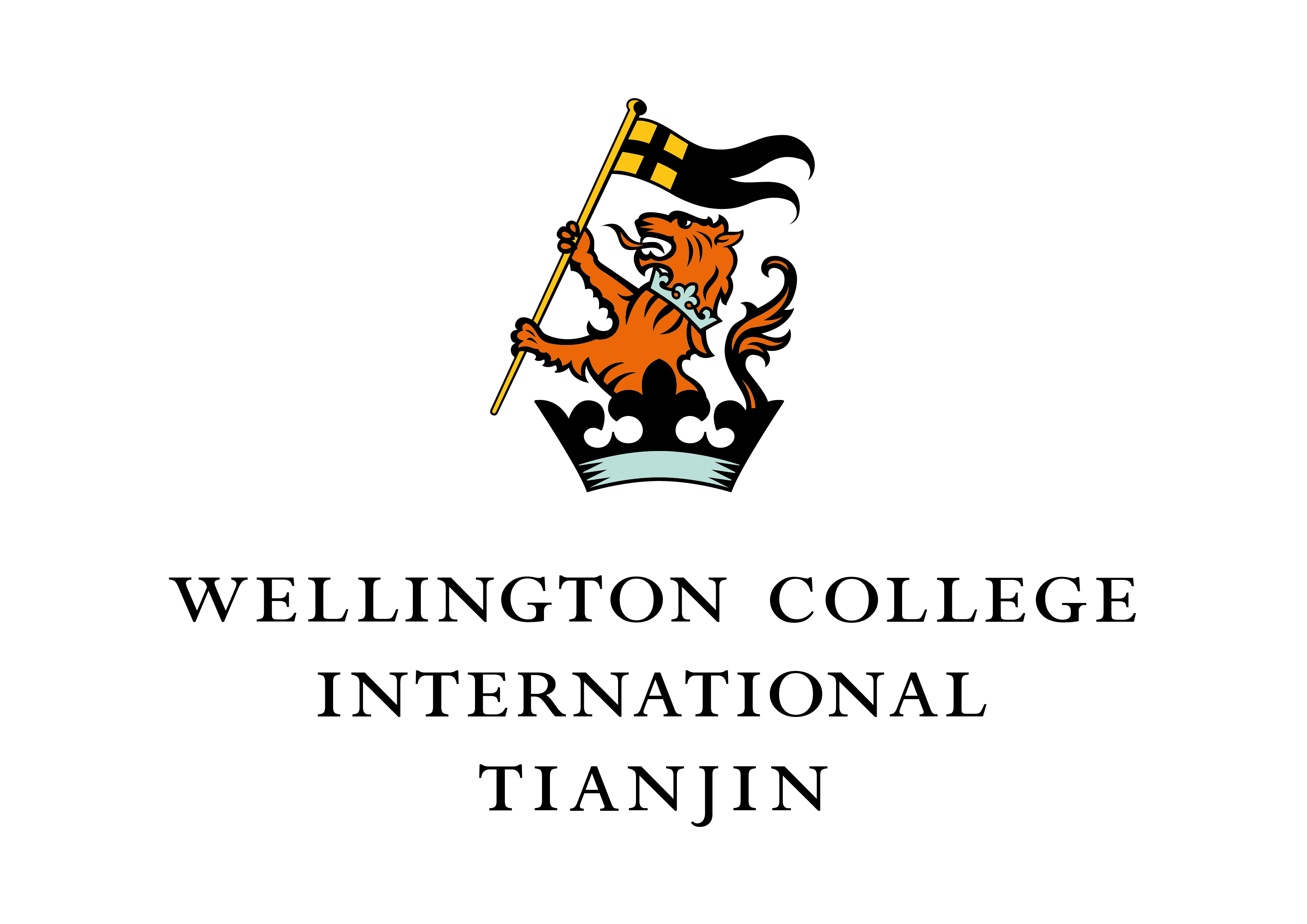 A LA CARTE
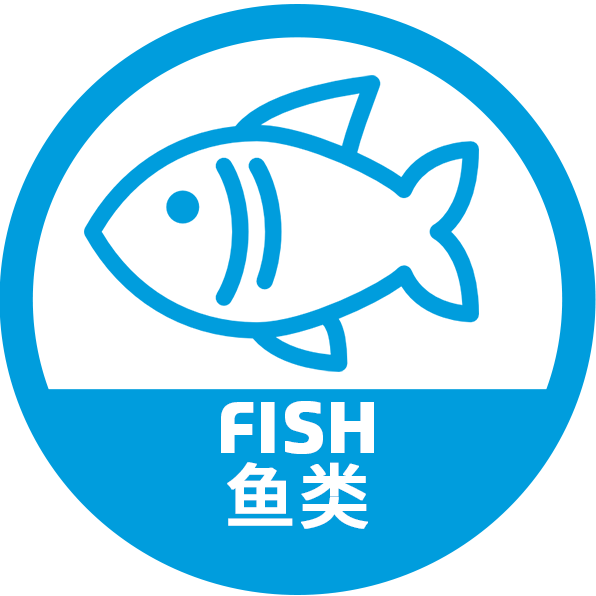 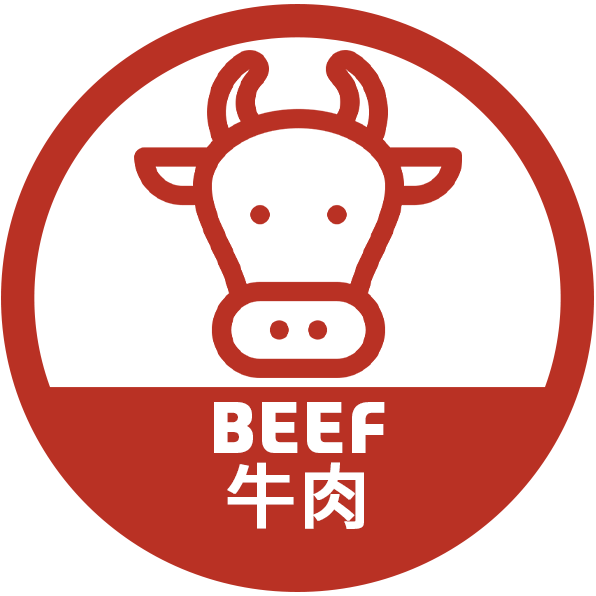 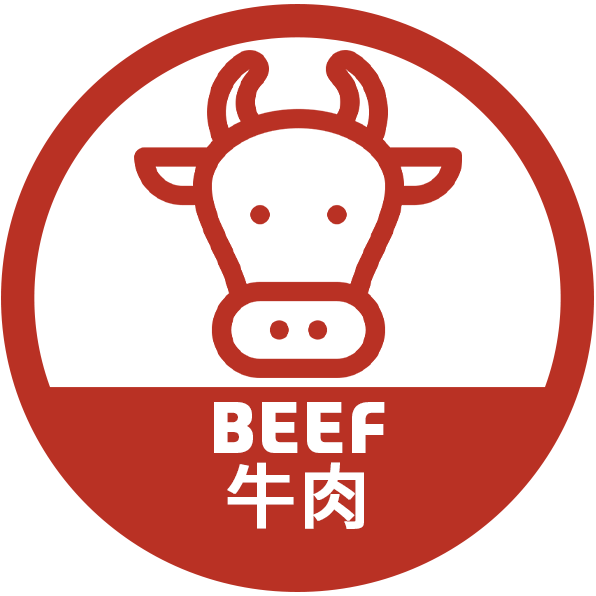 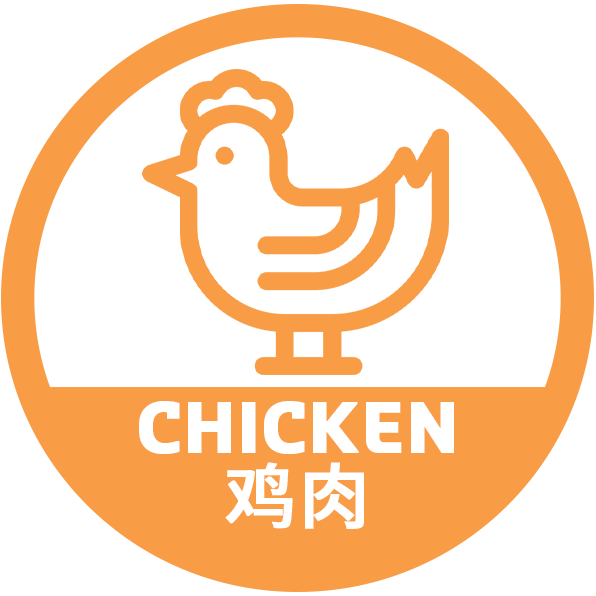 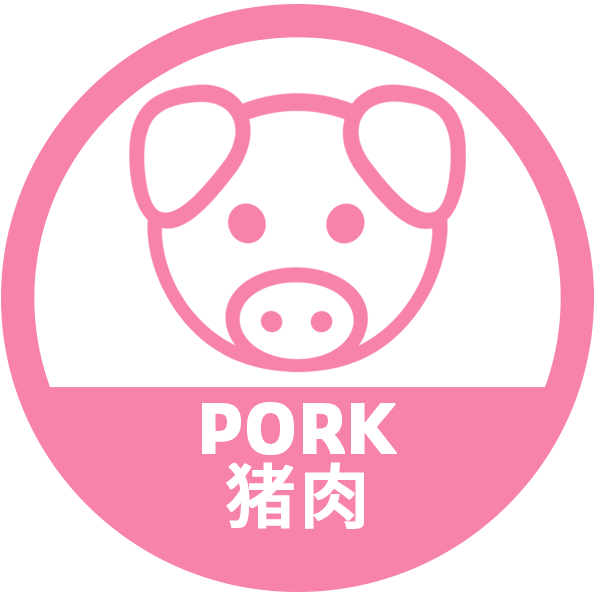 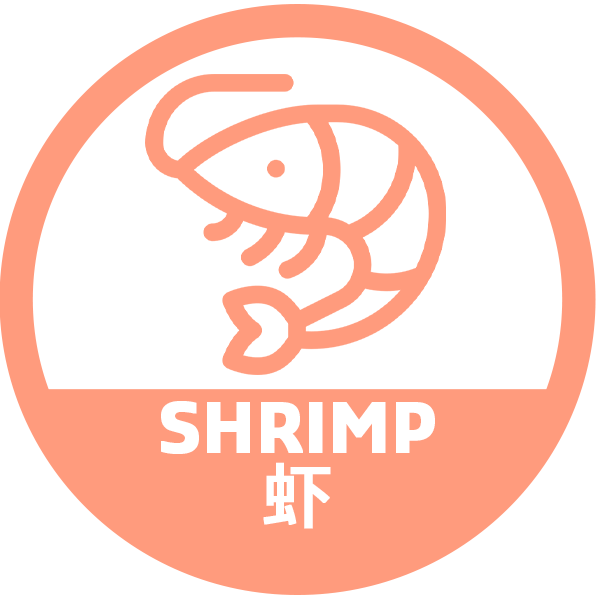 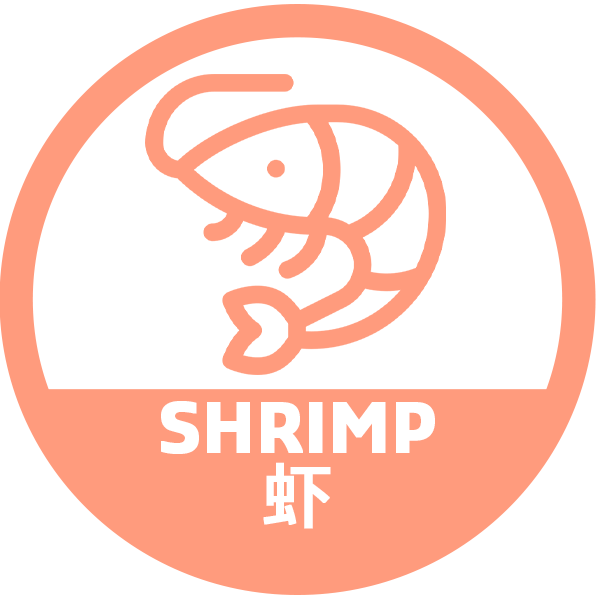 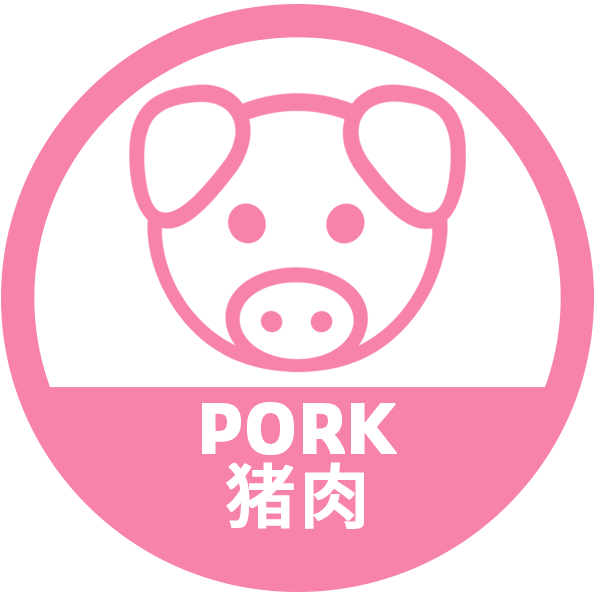 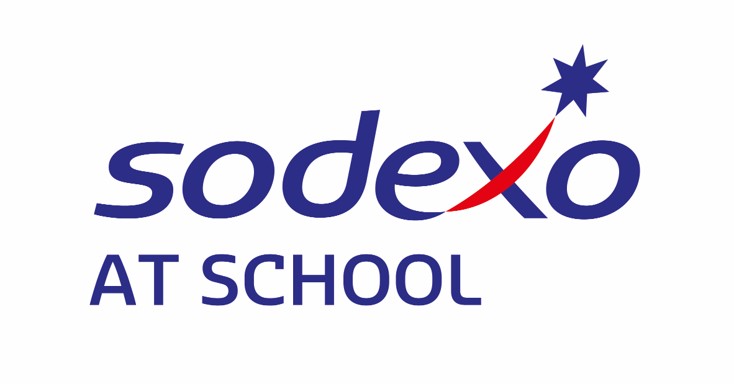 WEEKLY 2.24-2.28
BOARDING MENU
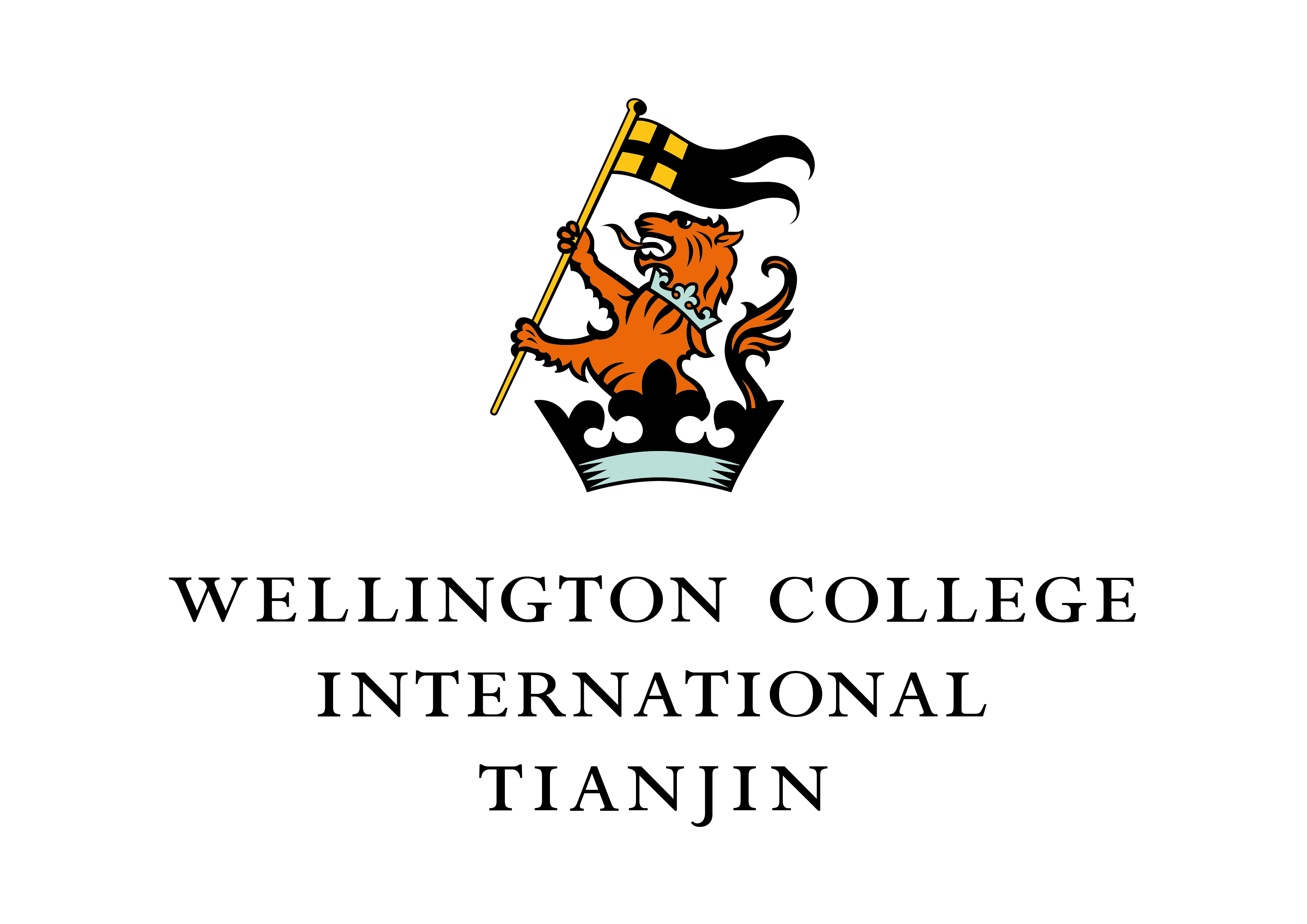 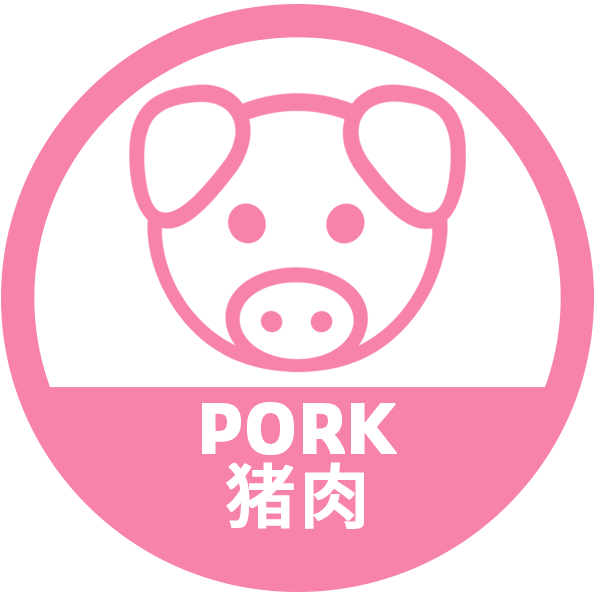 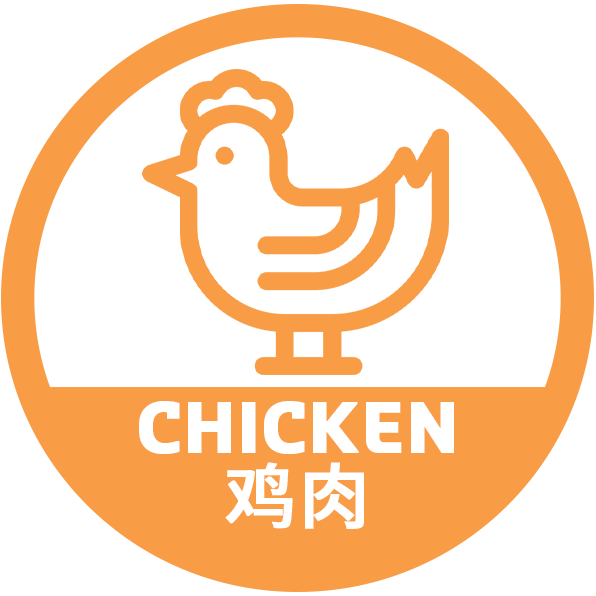 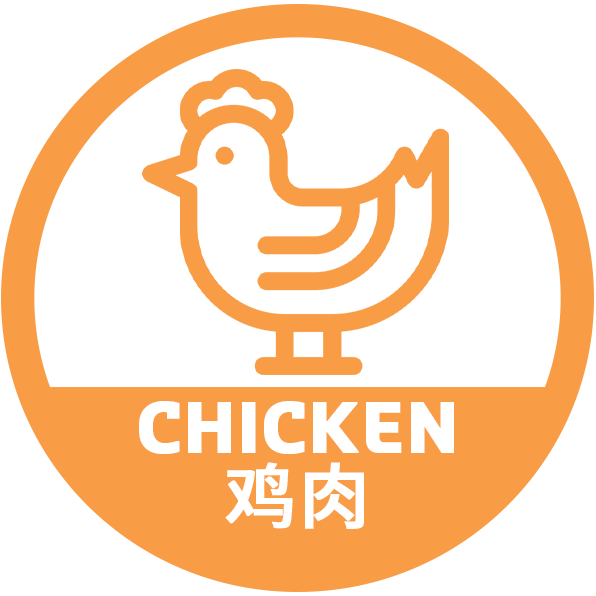 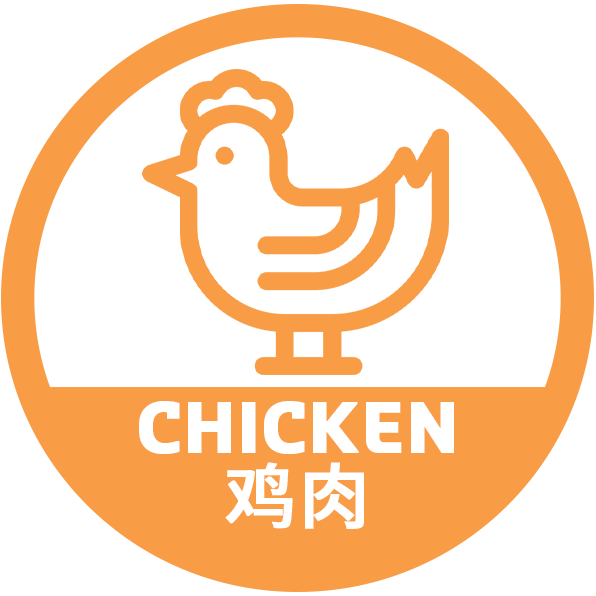 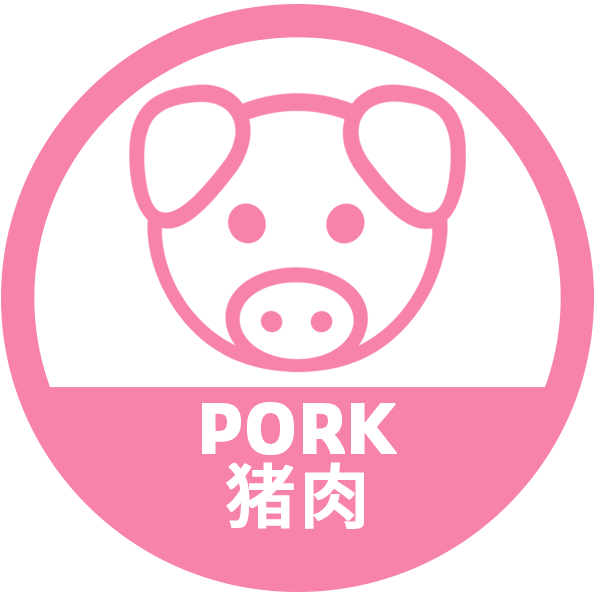 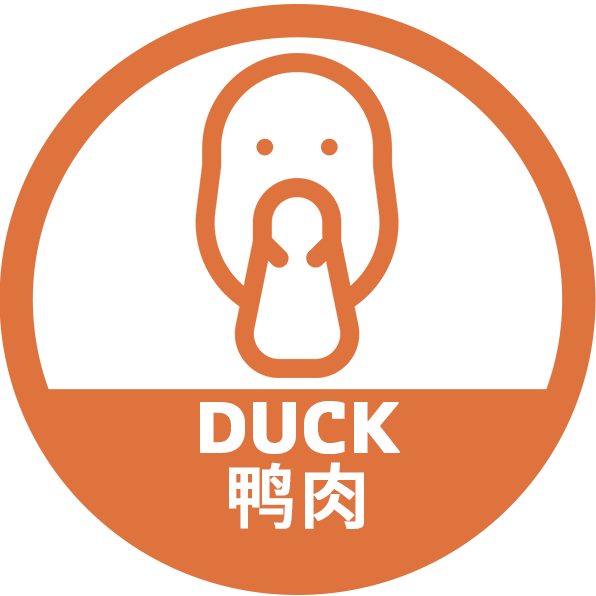 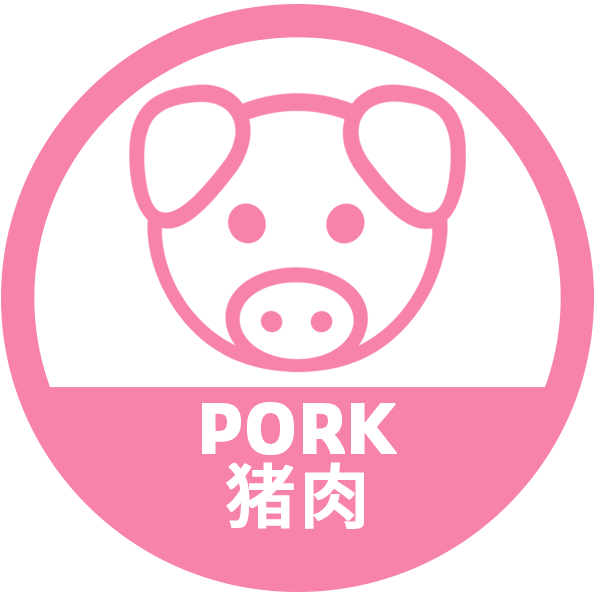 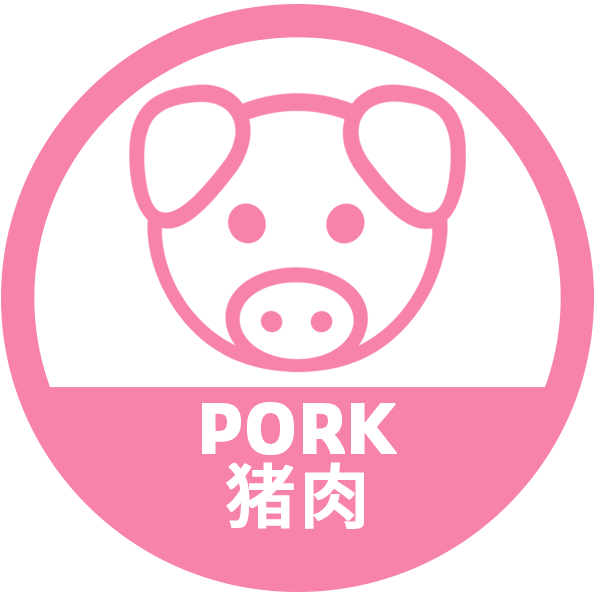 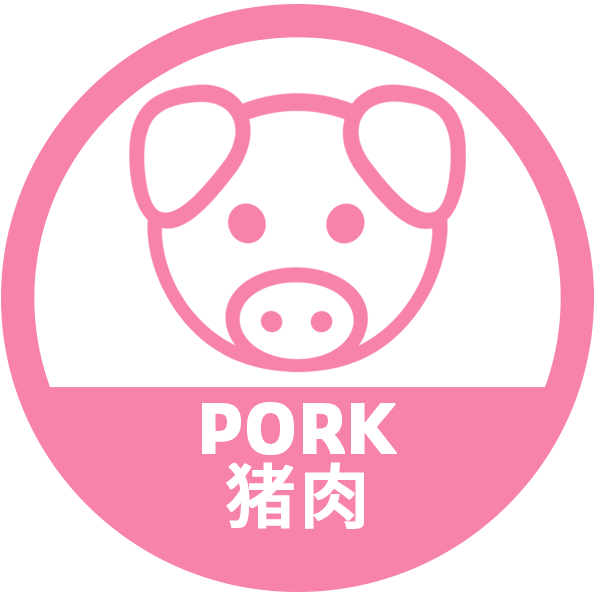 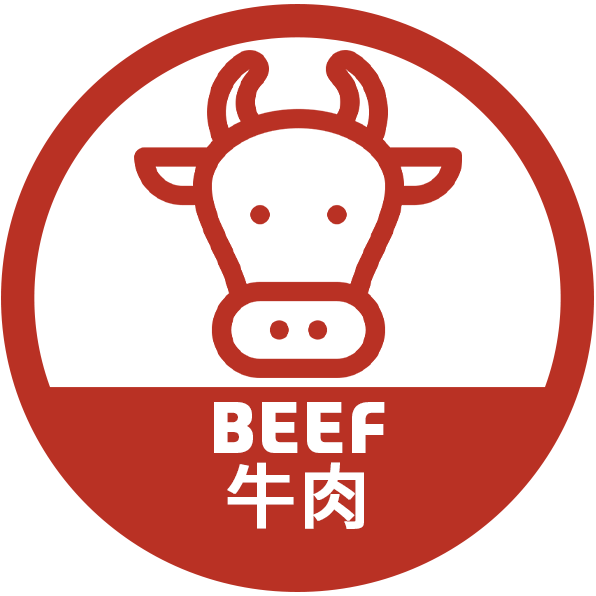 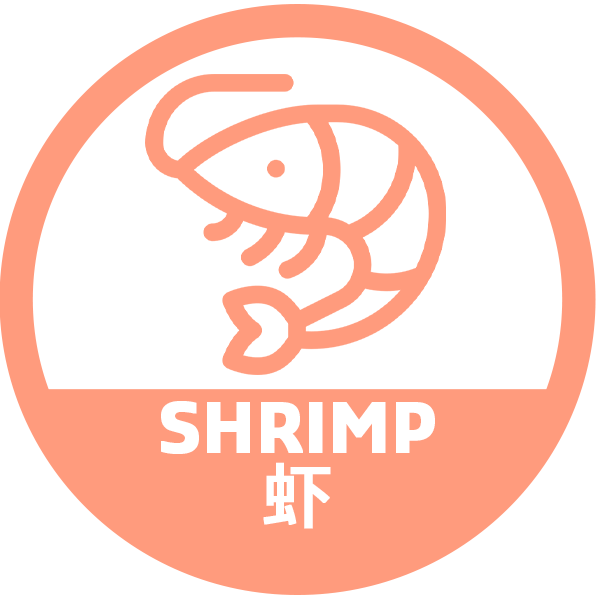 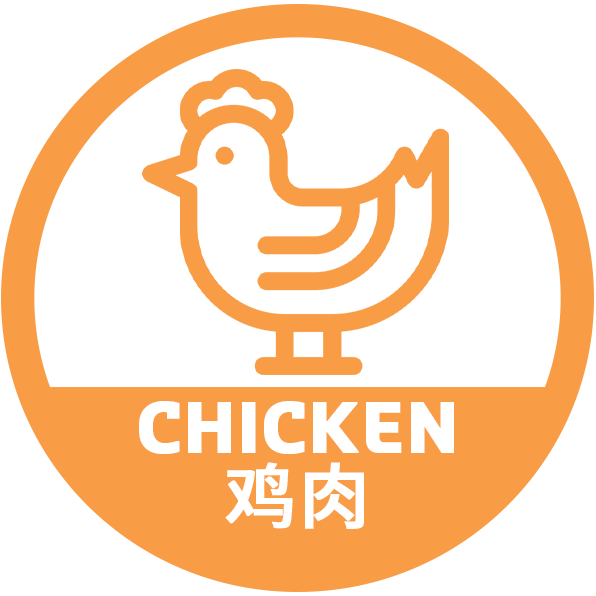 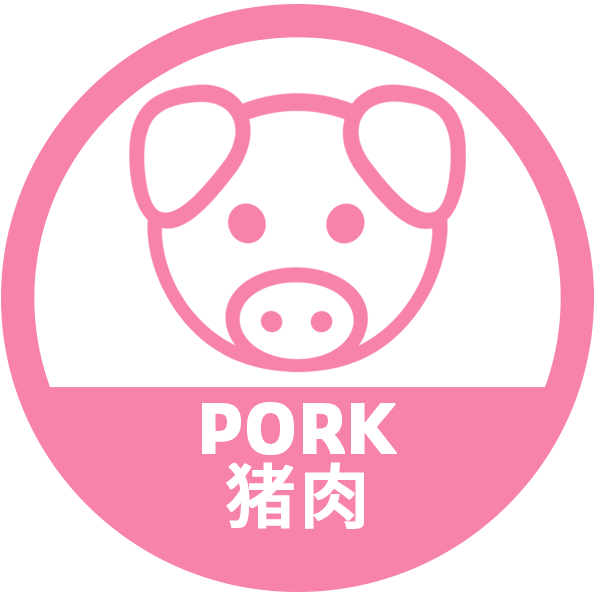 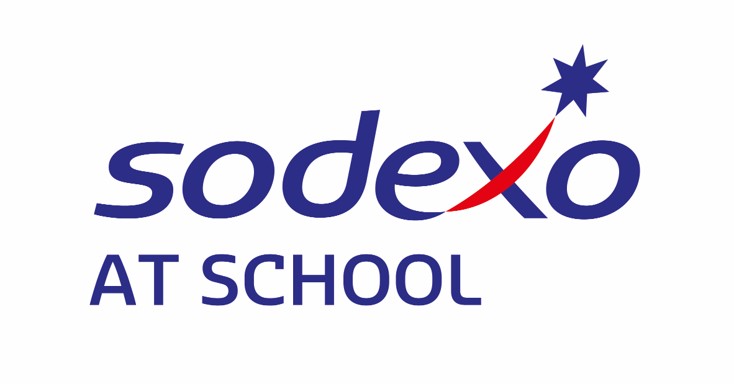 WEEKLY 2.24-2.28
SNACK MENU
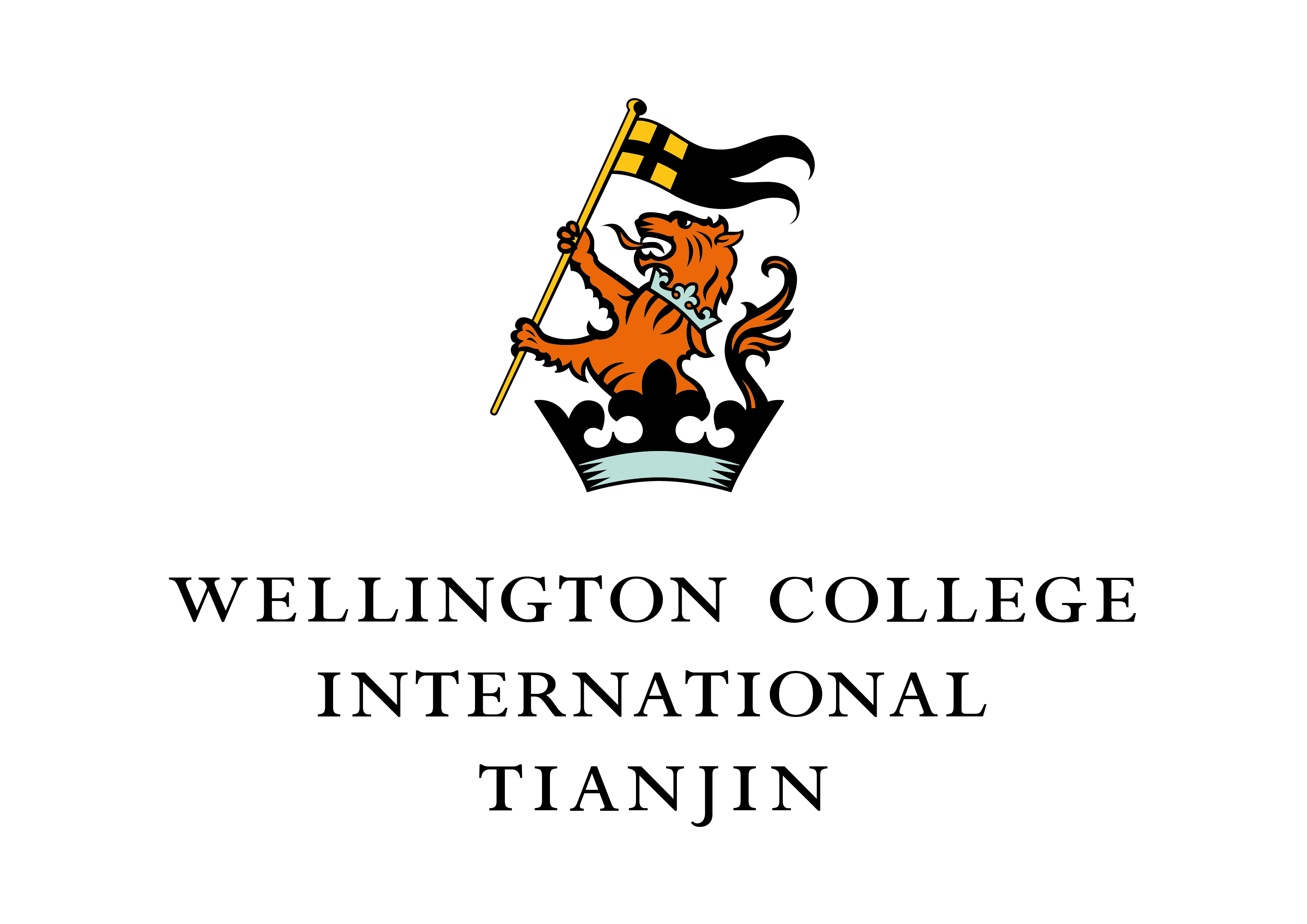 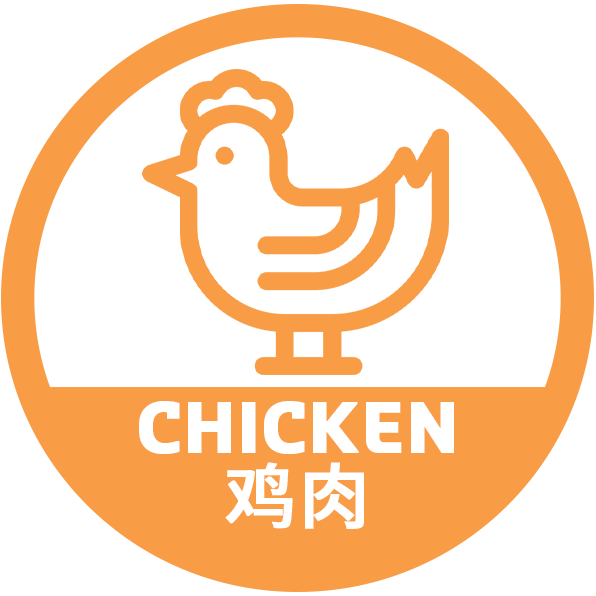 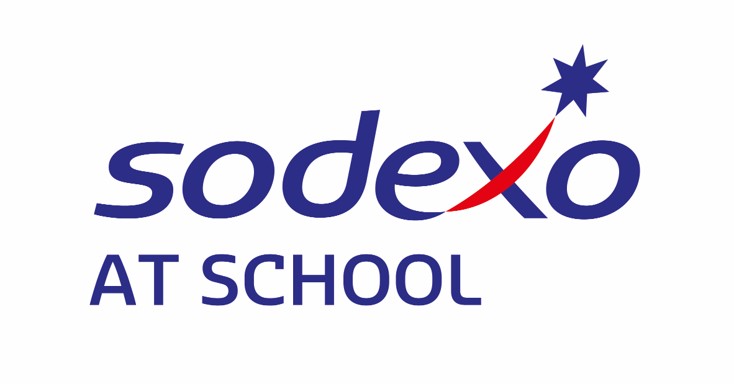